Toolbox gezondheid
Samen gezond
Wat kan je doen?
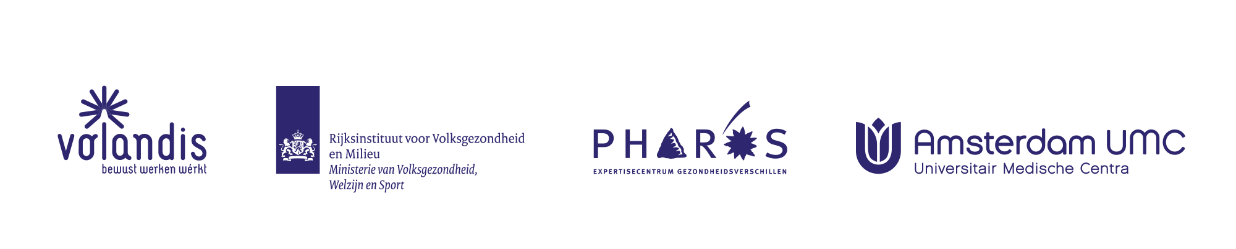 Deze toolbox is beschikbaar gesteld door:
Gezond blijven in de bouw
Wat is een gezonde leefstijl?
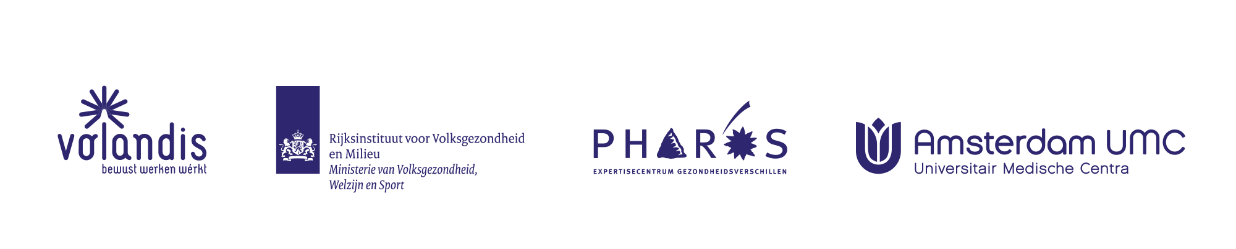 Deze toolbox is beschikbaar gesteld door:
Leefstijl
Eten & drinken
Ontspanning
Beweging
Slapen
Roken
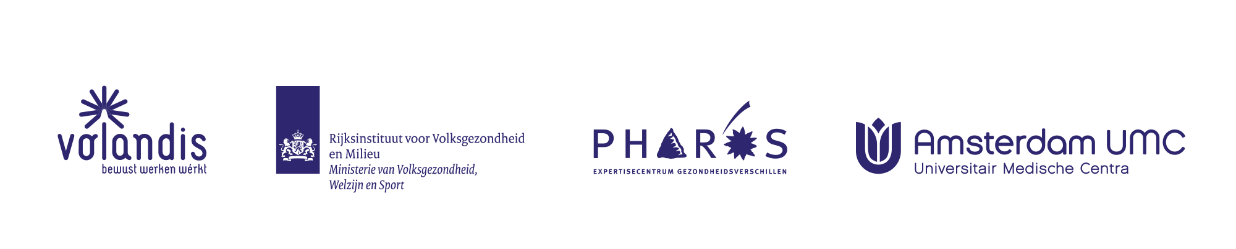 Deze toolbox is beschikbaar gesteld door:
Gezond blijven in de bouw
Wat doe je goed?					Wat wil je leren?
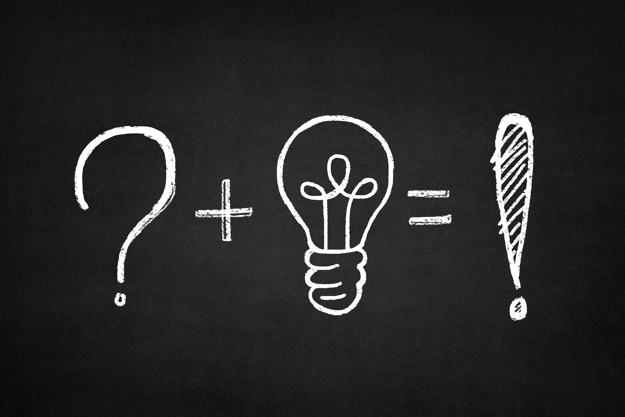 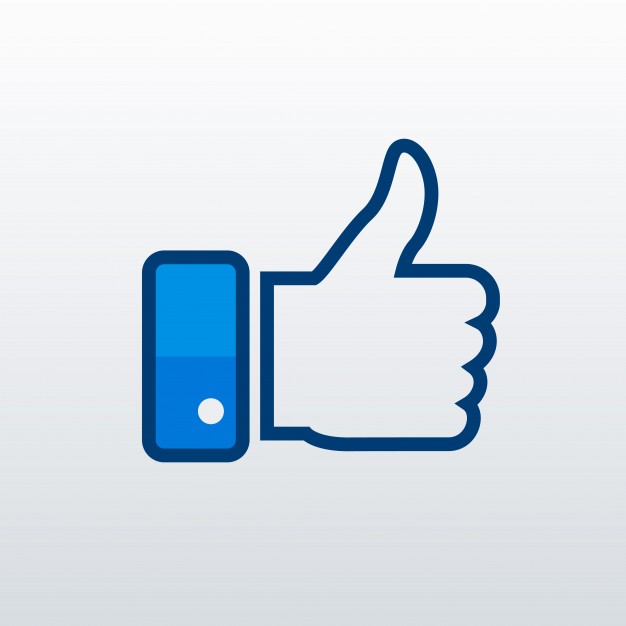 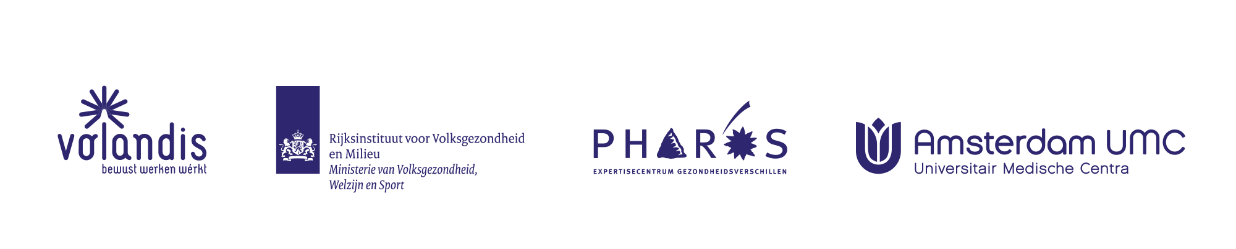 Deze toolbox is beschikbaar gesteld door:
Programma
Meeting 1: Bewegen

Meeting 2: Eten en drinken

Meeting 3: Gezond worden en blijven
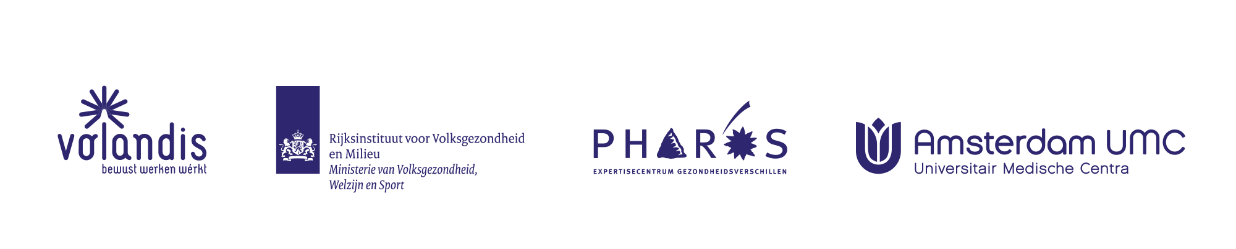 Deze toolbox is beschikbaar gesteld door:
Waar of niet waar?
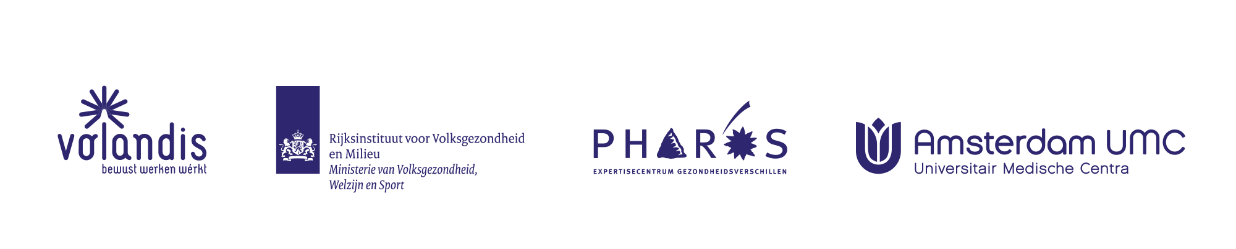 Deze toolbox is beschikbaar gesteld door:
Het enige wat helpt om geen lichamelijke klachten te 
krijgen is heel goed letten op mijn werkhouding.
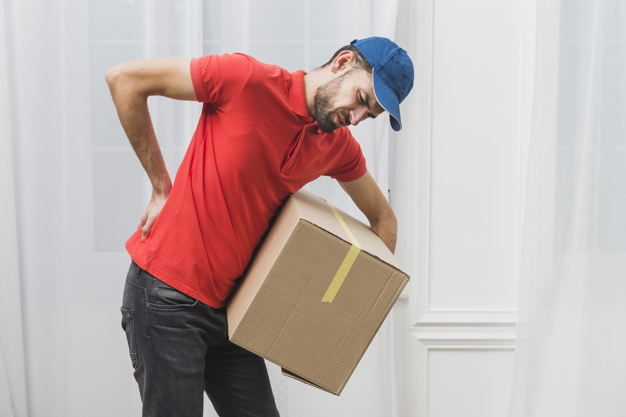 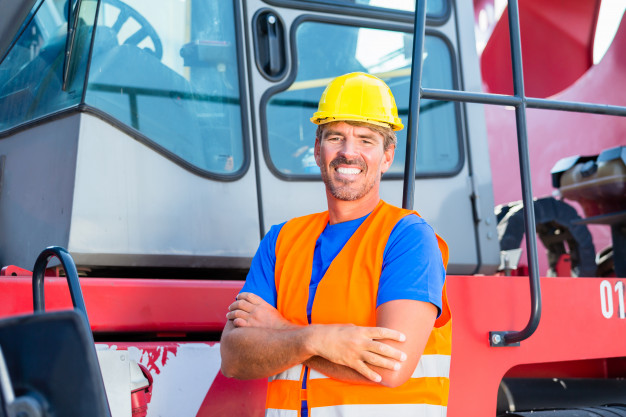 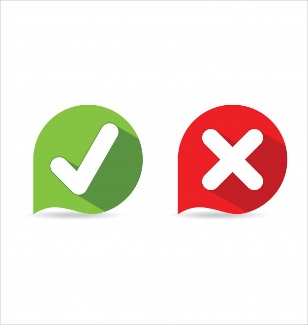 Waar: Zitten
Niet waar: Staan
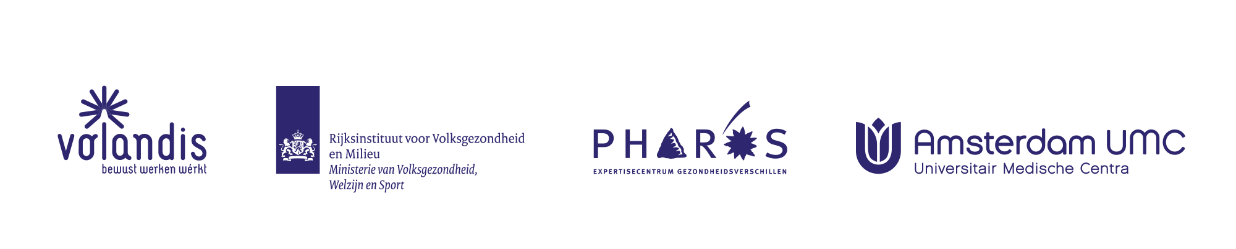 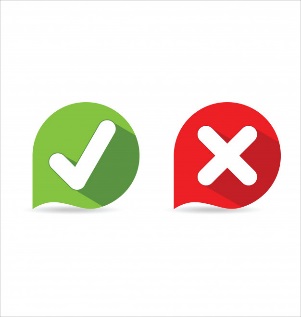 Deze toolbox is beschikbaar gesteld door:
Gebruik zoveel mogelijk  hulpmiddelen!
Tips bewegen op de werkvloer
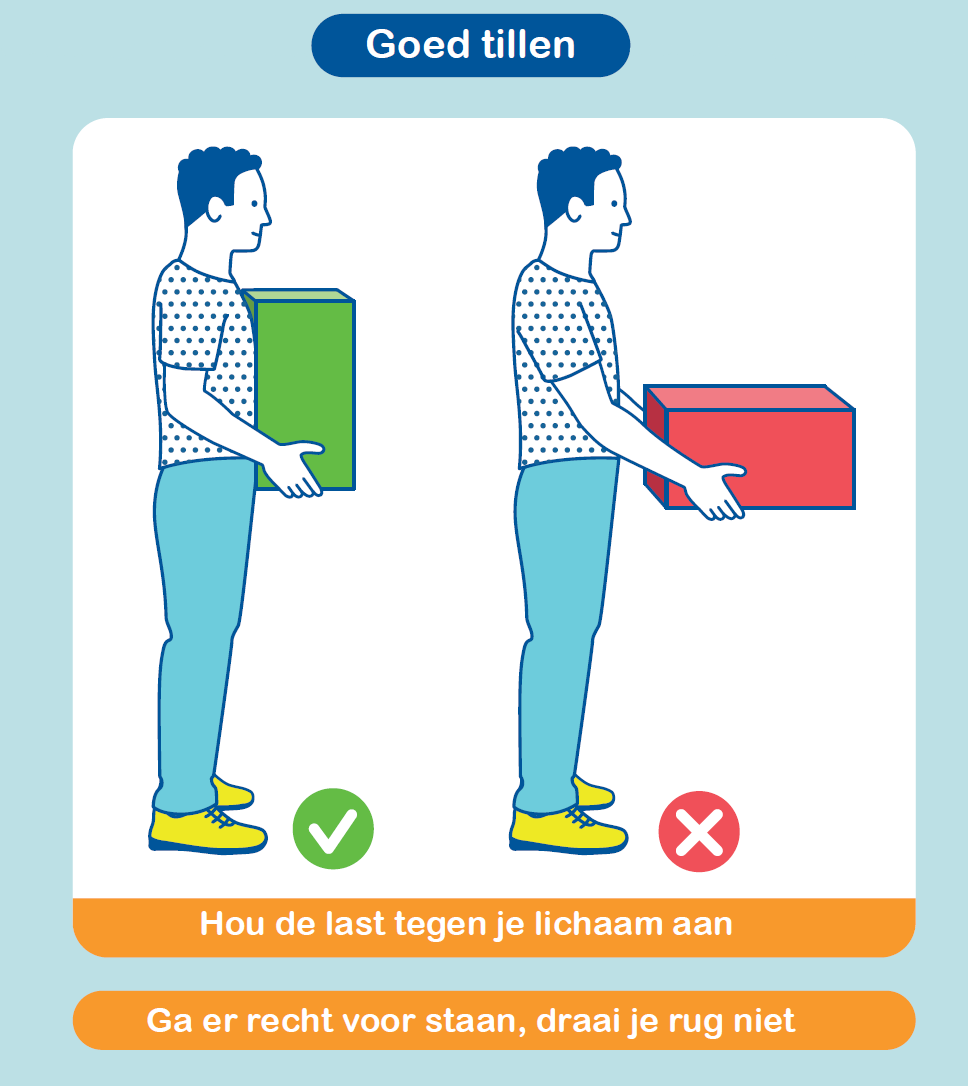 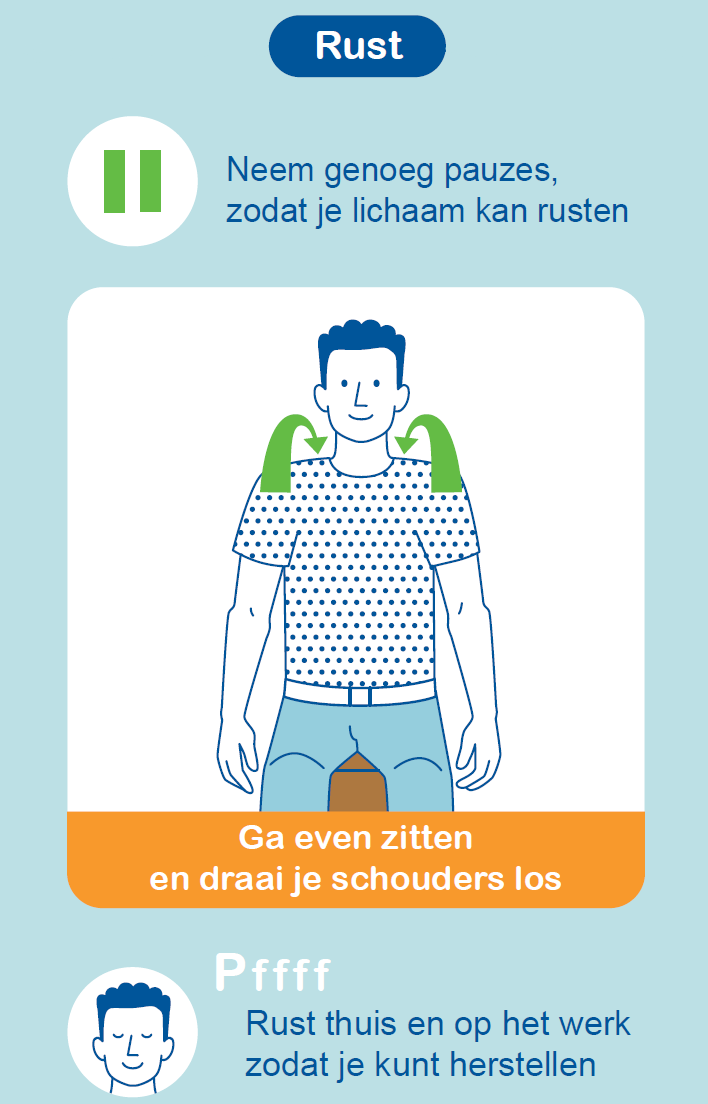 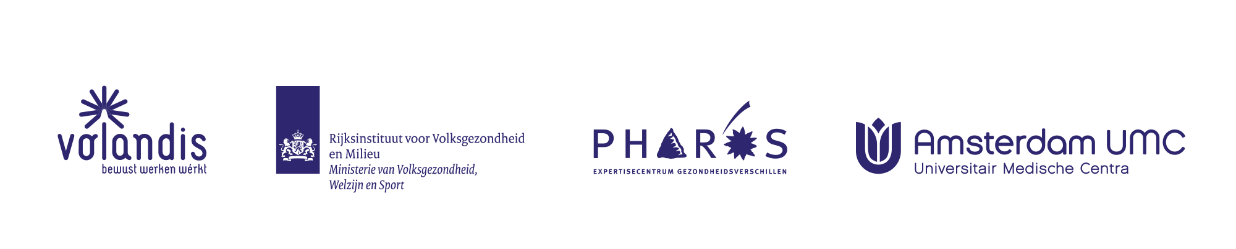 Deze toolbox is beschikbaar gesteld door:
[Speaker Notes: Deze inhoud is tot stand gekomen met medewerking van het Amsterdam UMC locatie VUmc, De Nijs, Pharos en Volandis, illustraties Monica Hajek. Aan de inhoud kunnen geen rechten worden ontleend.]
Tips kraanmachinisten
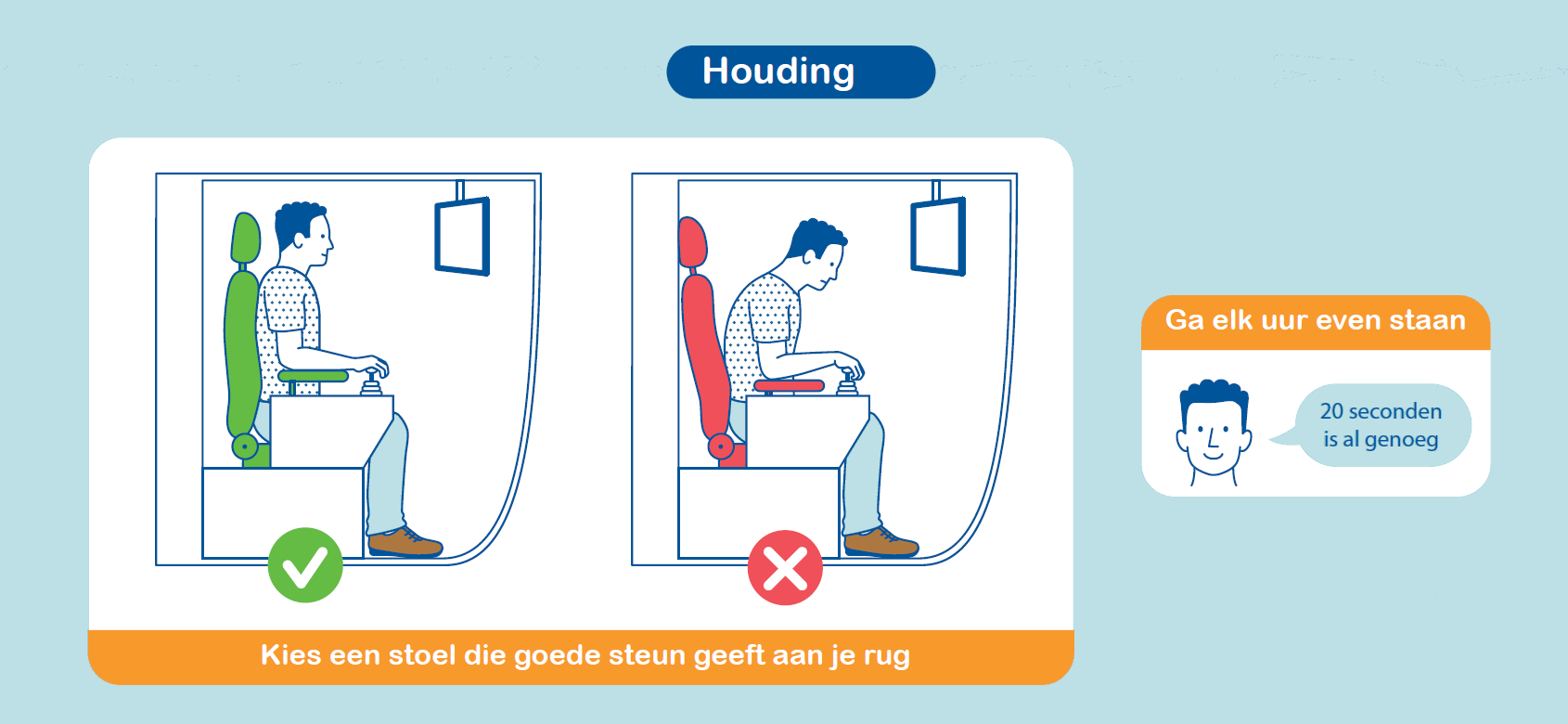 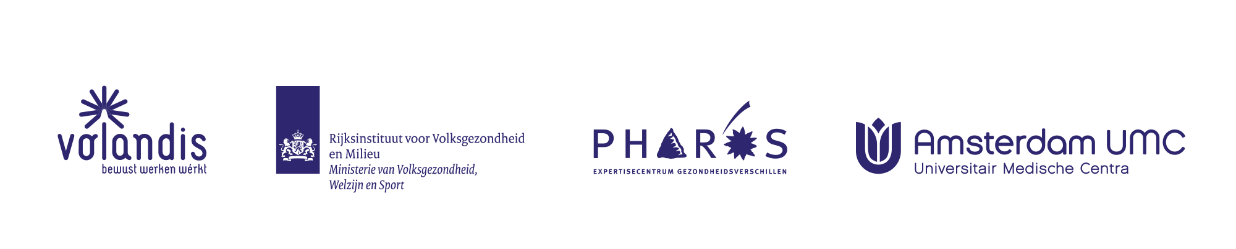 Deze toolbox is beschikbaar gesteld door:
Tips zittend werk
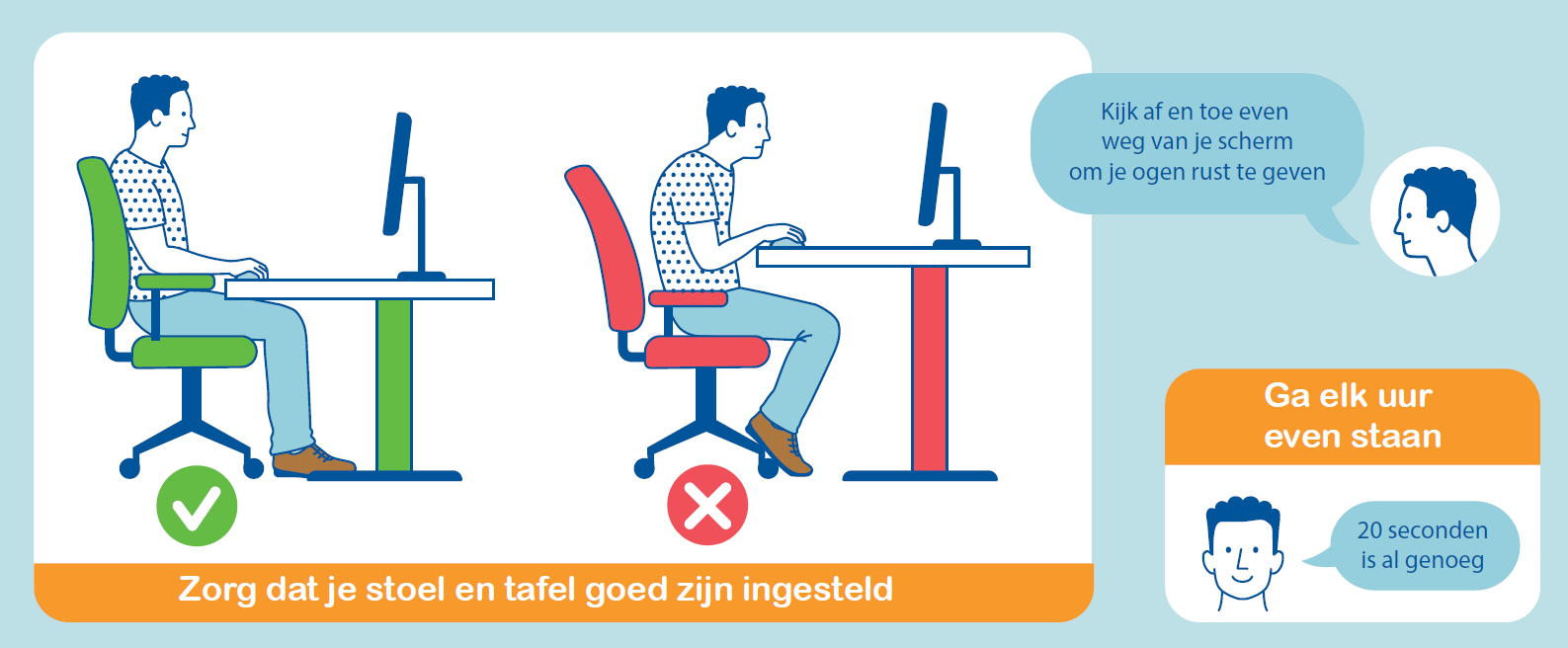 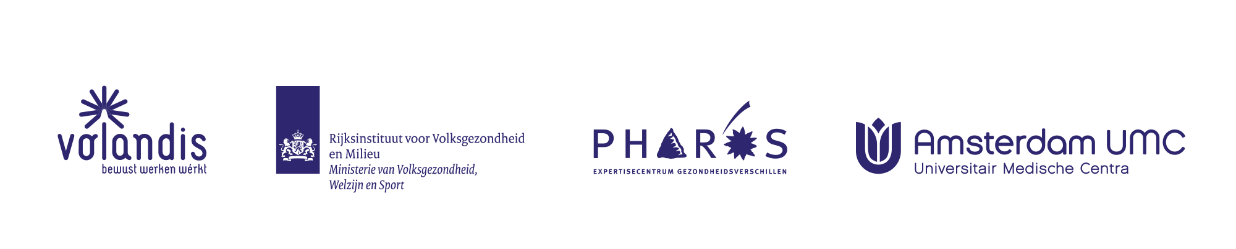 Deze toolbox is beschikbaar gesteld door:
Even ontspannen..
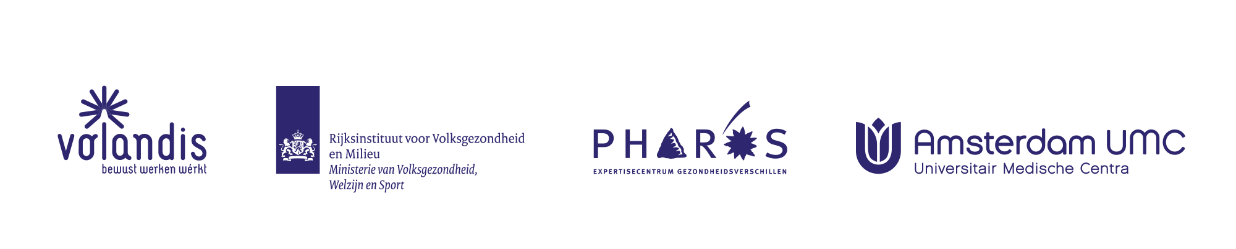 Deze toolbox is beschikbaar gesteld door:
Als je veel beweegt op de werkvloer, 
heb je genoeg beweging voor de hele dag.
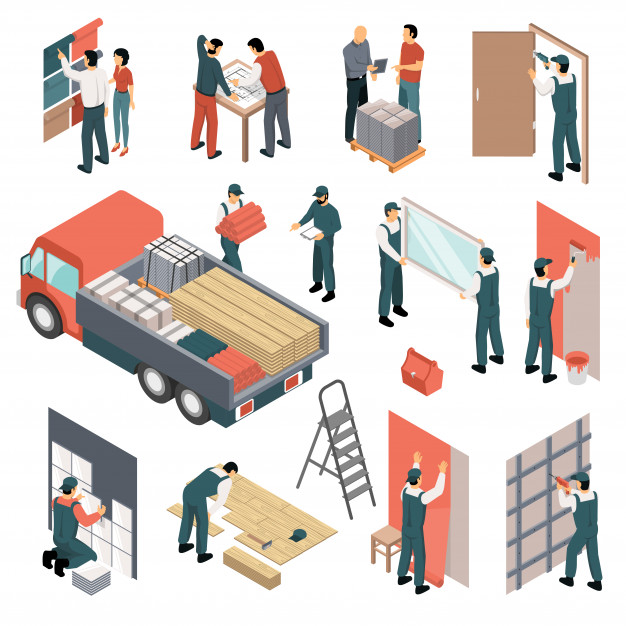 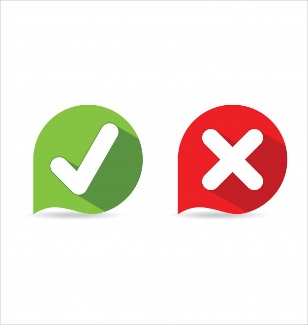 Waar: Zitten
Niet waar: Staan
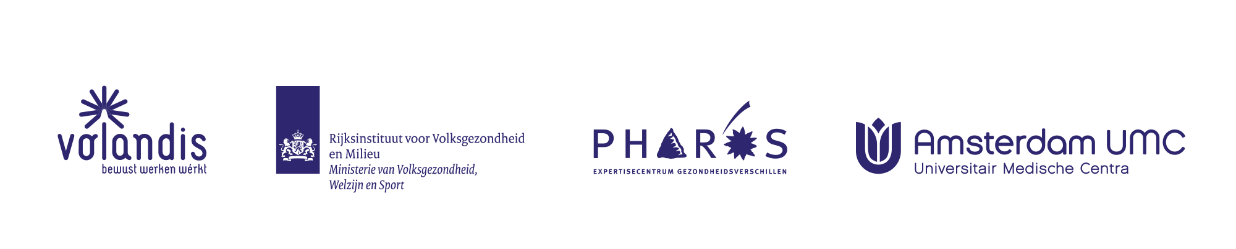 Deze toolbox is beschikbaar gesteld door:
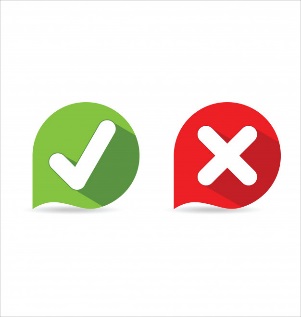 Bewegen buiten werk: Hou je lichaam sterk!
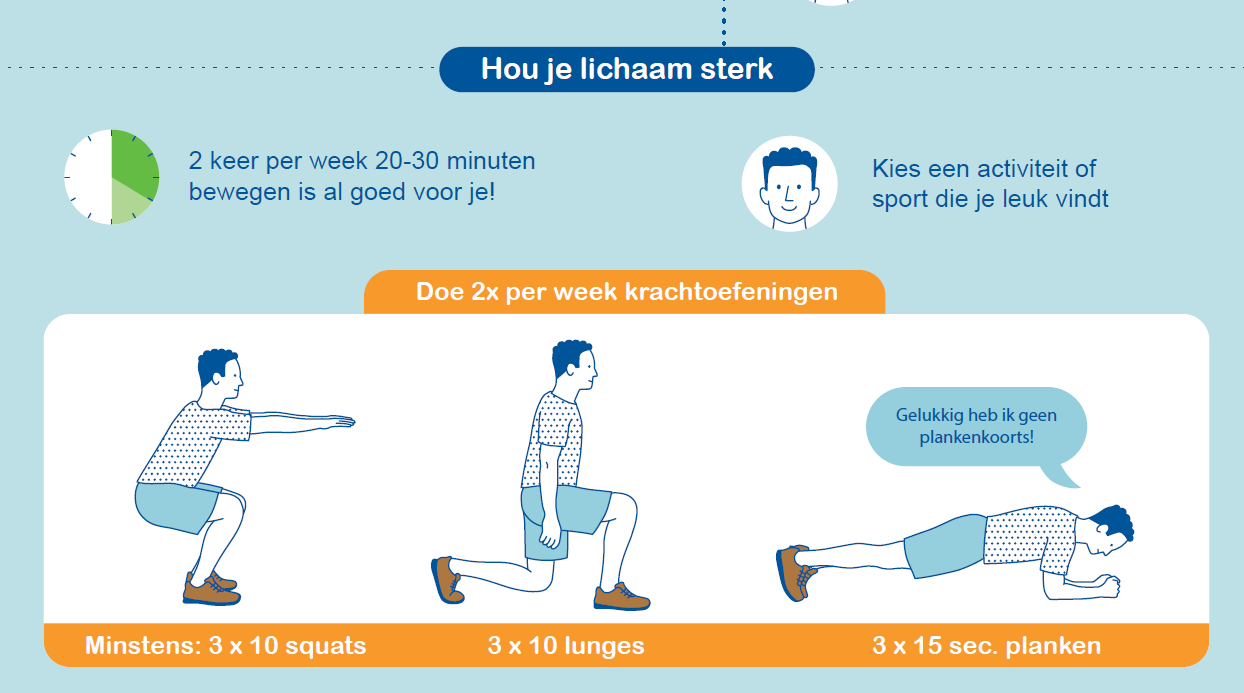 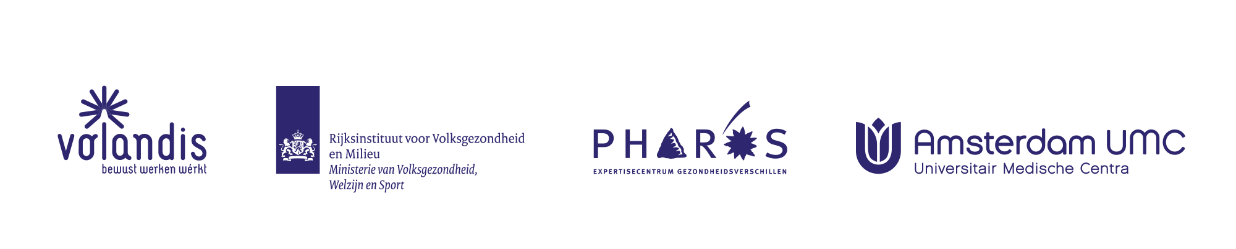 Deze toolbox is beschikbaar gesteld door:
Sterke spieren!
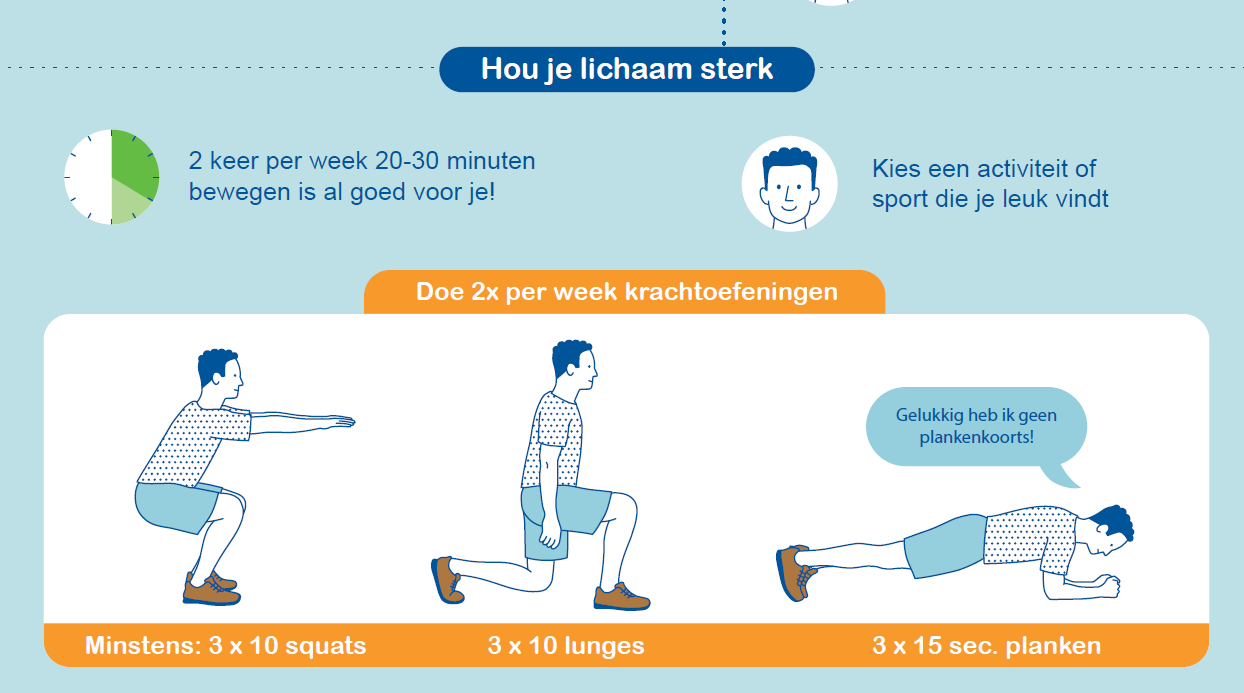 Filmpjes oefeningen
Lunge: https://www.youtube.com/watch?v=T-3JBMmSL2Y

Squat: https://www.youtube.com/watch?v=jNYtqYQ-_UY

Plank: https://www.youtube.com/watch?v=PYMFKkGFuvw
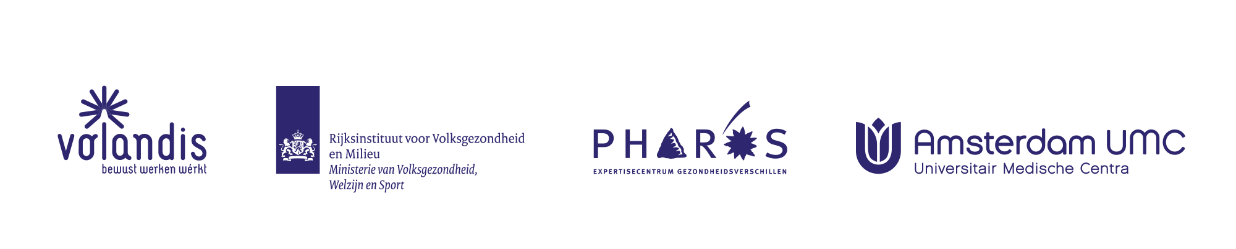 Deze toolbox is beschikbaar gesteld door:
Heb je stress?
Bewegen helpt om stress te verminderen!
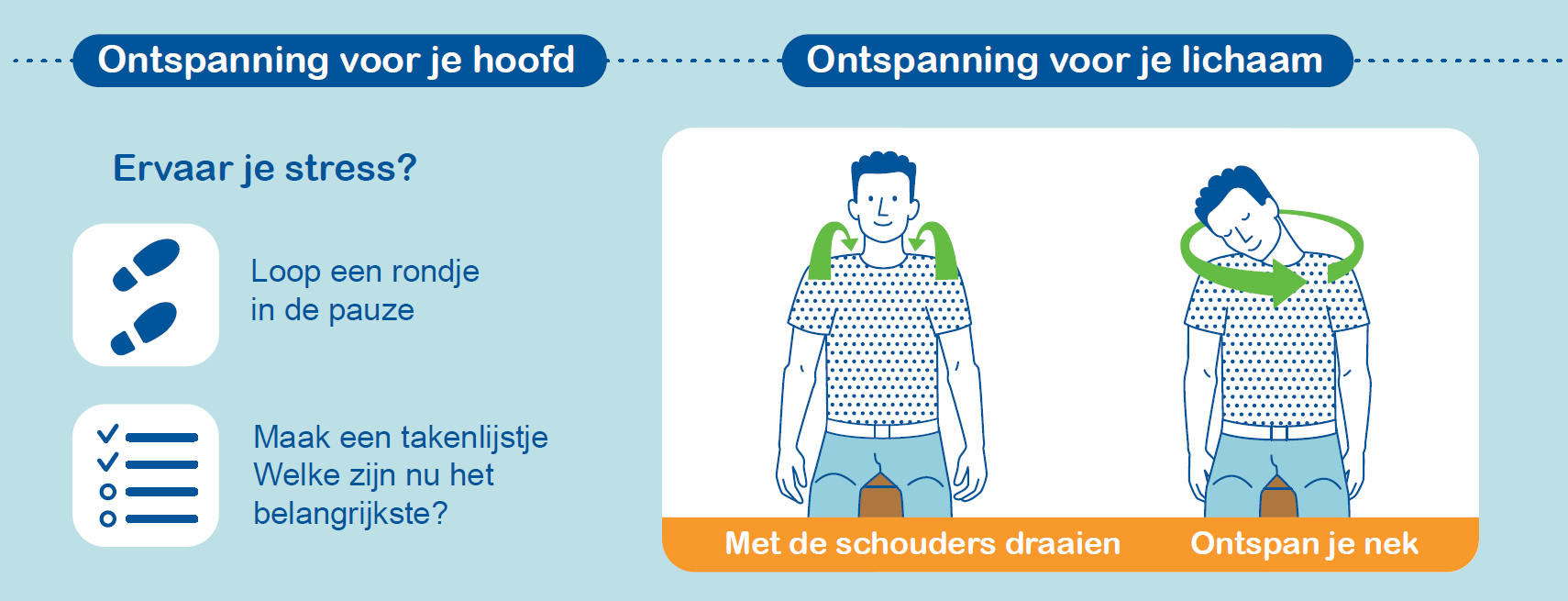 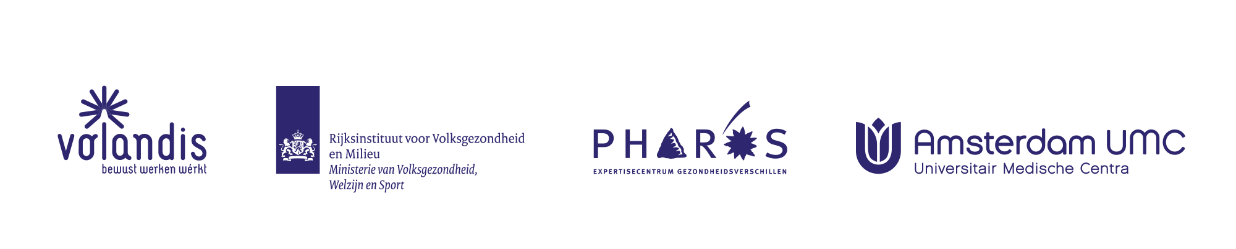 Deze toolbox is beschikbaar gesteld door:
Hoe gezond ben jij?
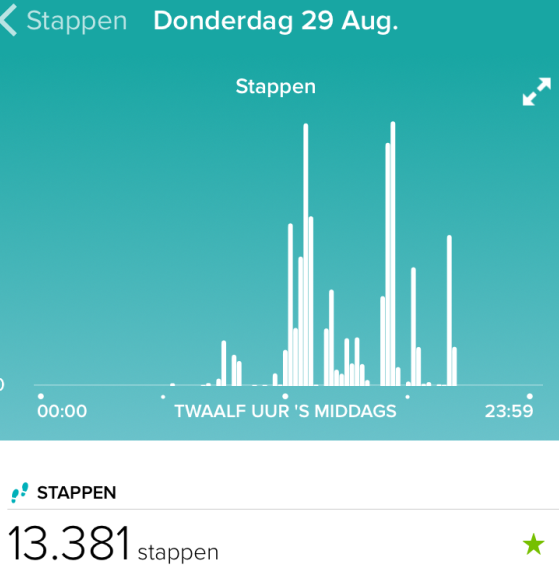 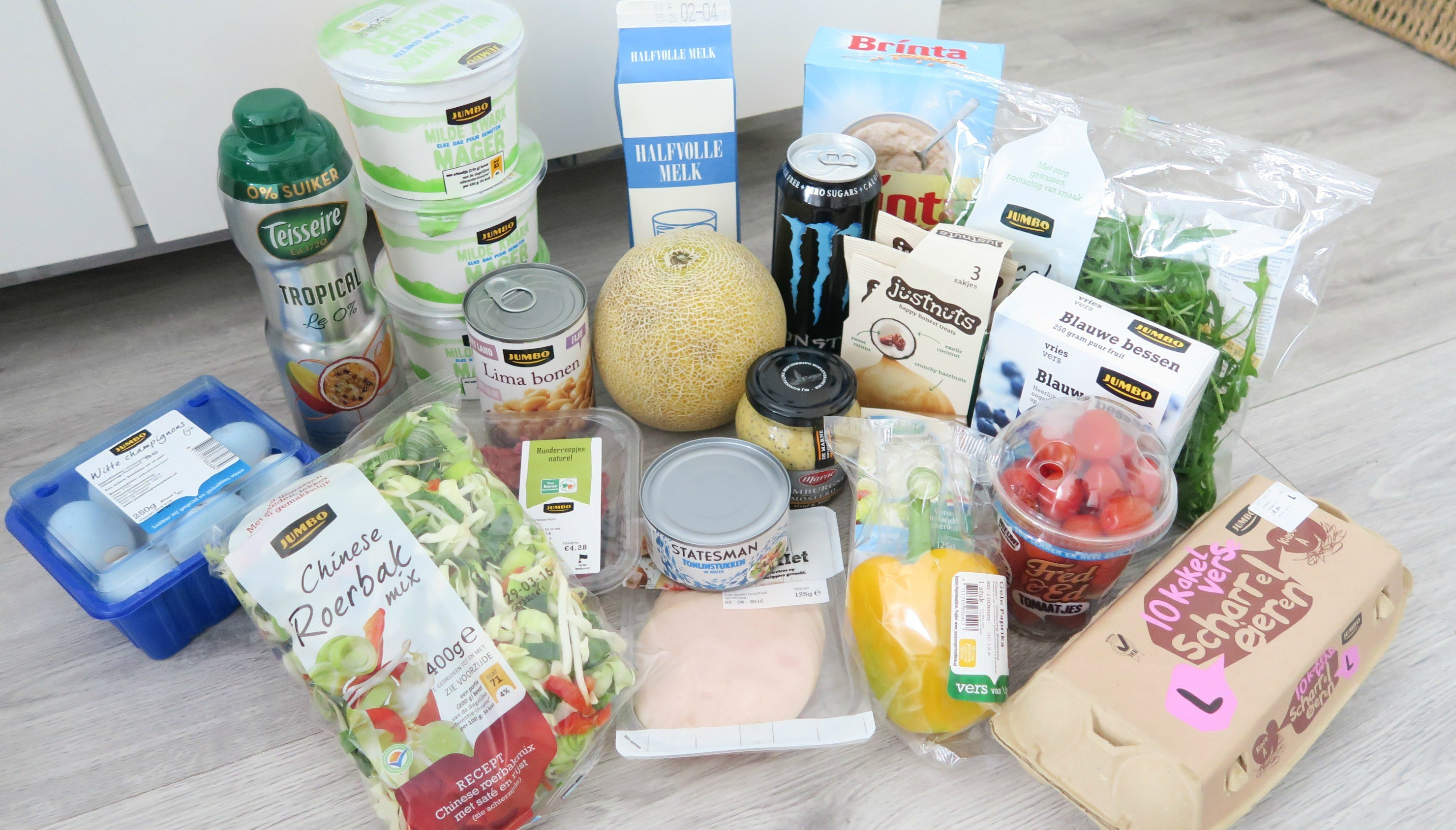 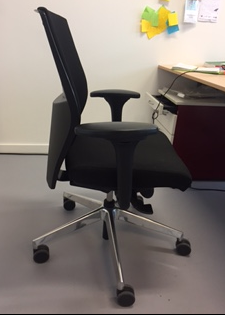 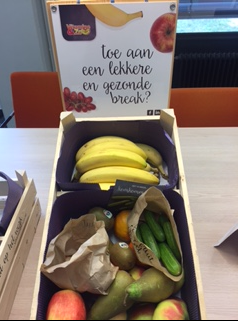 Eten en drinken
Beweging tijdens je werk en/of in je vrije tijd
Je werkplek
De ideeën box
‘Zo kan mijn bedrijf mij helpen om gezonder te worden’

________________________________________________________________________________________________________________________________
Tip: download ideeën box kaartjes via: 
www.volandis.nl/toolbox-gezondheid
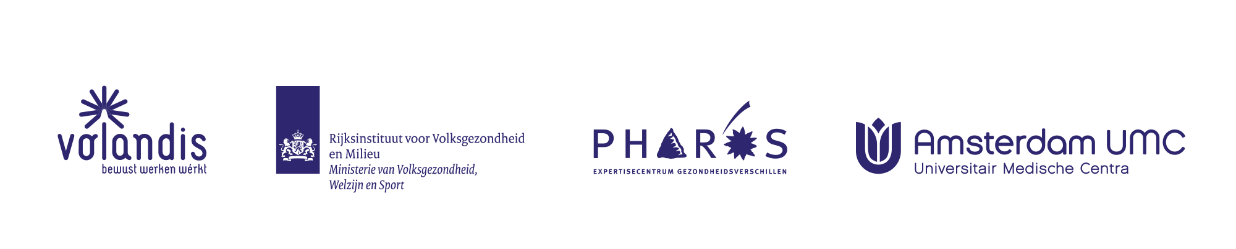 Deze toolbox is beschikbaar gesteld door: